Velkommen på kursus hos CFSA
www.frivillighed.dk   •   info@frivillighed.dk  •  66 14 60 61
Program for i dag
www.frivillighed.dk   •   E info@frivillighed.dk  •  T 66 14 60 61
Hvorfor er der behov for en bisidder?
Borgeren føler sig ikke hørt (problemet bliver ikke ordentligt løst)

Får ikke sagt alt det han/hun gerne ville sige eller spørge om

Borgeren hører ikke, hvad der bliver sagt
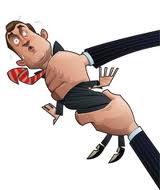 www.frivillighed.dk   •   66 14 60 61
Hvad gør en bisidder?
Den populære version:

At være bisidder betyder at man hjælper borgerne til at udtrykke deres behov og de ansatte til at holde mund og lytte!
Den populære version

At være bisidder betyder at man hjælper borgerne til at udtrykke deres behov og de ansatte til at holde mund og høre efter !
www.frivillighed.dk   •   66 14 60 61
Hvad gør en bisidder?
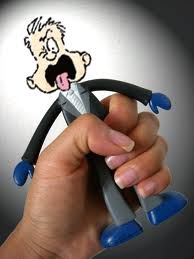 En bisidder hjælper borgeren med
at sige det, hun gerne vil sige, 
at hjælpe borgere med at varetage hendes interesser, 
at hun får den vejledning og støtte, hun har ret til.
www.frivillighed.dk   •   66 14 60 61
Hvad gør en bisidder
www.frivillighed.dk   •   66 14 60 61
Hvad er en bisidder ikke
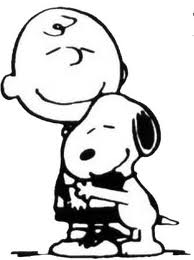 Mægling

Socialt arbejde

Venskab
www.frivillighed.dk   •   66 14 60 61
Og det er heller ikke….Partrepræsentation
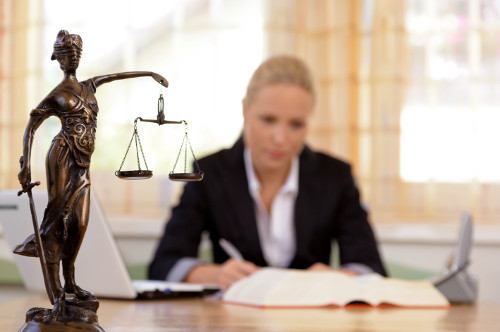 www.frivillighed.dk   •   66 14 60 61
Øvelse: Tip en 13’er
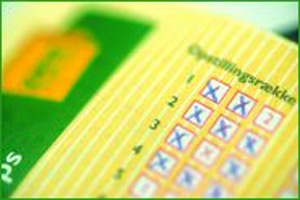 www.frivillighed.dk   •   66 14 60 61
Den juridiske ramme
Borger
Myndighed
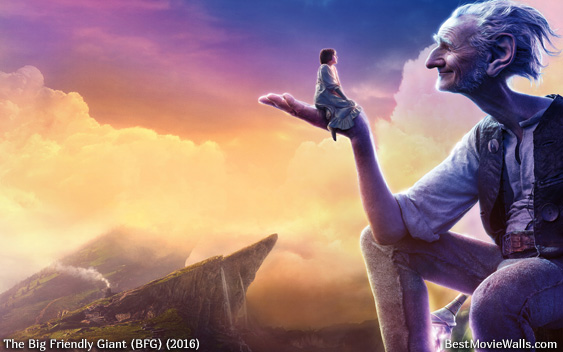 Bisidder
www.frivillighed.dk   •   66 14 60 61
Magtens tredeling Grundloven § 3
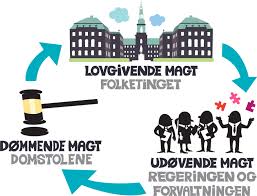 [Speaker Notes: Magten er fordelt mellem den lovgivende magt (de af folket valgte repræsentanter) til at ‘give loven’, den udøvende magt (Politi og anklagemyndighed, ministerier, styrelser, statsforvaltning og kommuner) og den dømmende magt. 

Den udøvende magt er altså underlagt de af folket givne love og kan ikke handle uden lovhjemmel.
Den dømmende magt har mandat til at domme i hht gældende lov.]
Den juridiske ramme
www.frivillighed.dk   •   66 14 60 61
Den juridiske ramme - Grundloven
Den personlige frihed er ukrænkelig. § 71

Boligen er ukrænkelig. § 72

Ejendomsretten er ukrænkelig. § 73
www.frivillighed.dk   •   66 14 60 61
Processuelle regler
Offentligheds-loven
Offentlig-
hedsloven 

Forvaltnings-loven 

Retssikkerhedsloven
Forvaltnings-loven
Retssikkerhedsloven
Materielle regler
Serviceloven
Sundhedsloven 
Dagpengeloven
Osv….
www.frivillighed.dk   •   66 14 60 61
Uskrevne retsgrundsætninger
Legalitetsprincippet
Oplysningsprincip 
Dialogprincip
Proportionalitetsprincip
www.frivillighed.dk   •   66 14 60 61
Retsgrundsætninger - Legalitet
Retsgrundsætning nr. 1: Legalitet
Hovedregel: Der skal være lovhjemmel til alt hvad forvaltningen gør (grundloven §3)
Undtagelse: anstaltsforhold
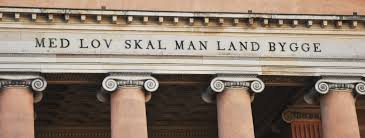 Retsgrundsætninger - Legalitet
Retsgrundsætning nr. 1: Legalitet
Afgørelser skal være lovlige (lovhjemmel)
Begrundelser skal være sagligt begrundede (tage udgangspunkt i borgerens behov)
 

(betingelser eller hensyn)
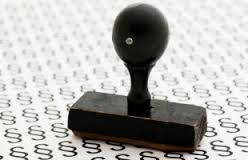 Retsgrundsætninger - Dialog
Retsgrundsætning nr. 1: Legalitet
Hvad: Sikre borgernes rettigheder og indflydelse, når de sociale myndigheder behandler sager,
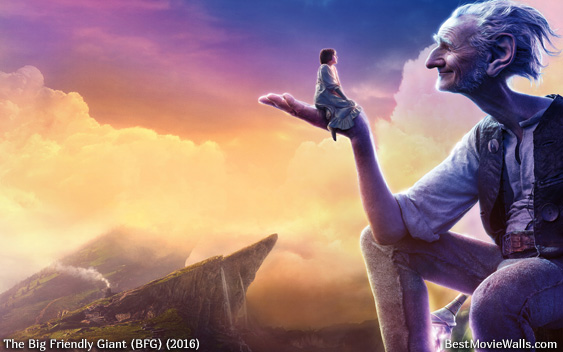 Retsgrundsætninger – Dialog
Lov om retssikkerhed og administration på det sociale område

§ 4. Borgeren skal have mulighed for at medvirke ved behandlingen af sin sag. Kommunalbestyrelsen tilrettelægger behandlingen af sagerne på en sådan måde, at borgeren kan udnytte denne mulighed
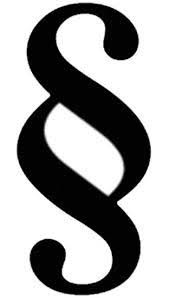 www.frivillighed.dk   •   66 14 60 61
Retsgrundsætninger – Dialog (bisidder)
Forvaltningsloven, kapitel 3,
Sundhedsloven 

  ‘§ 8: Den, der er part i en sag, kan på ethvert tidspunkt af sagens behandling lade sig repræsentere eller bistå af andre. Myndigheden kan dog kræve, at parten medvirker personligt, når det er af betydning for sagens afgørelse’.
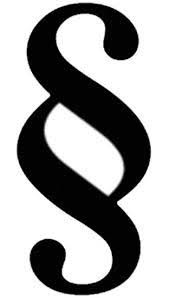 www.frivillighed.dk   •   66 14 60 61
Retsgrundsætninger – Dialog (vejledning)
Forvaltningsloven 
§ 7. En forvaltningsmyndighed skal i fornødent omfang yde vejledning og bistand til personer, der retter henvendelse om spørgsmål inden for myndighedens sagsområde.

Stk. 2. Modtager en forvaltningsmyndighed en skriftlig henvendelse, som ikke vedrører dens sagsområde, videresendes henvendelsen så vidt muligt til rette myndighed.
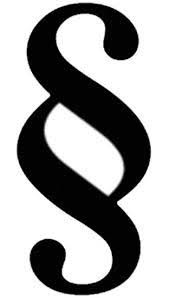 www.frivillighed.dk   •   66 14 60 61
Retsgrundsætninger - Oplysningsprincip
Retsgrundsætning nr. 4: Officialitet
Hvad: ”myndigheden har ansvaret for, at sager, der behandles, er oplyst i tilstrækkeligt omfang til, at myndigheden kan træffe en materiel rigtig afgørelse.”

§ 10 i Lov om retssikkerhed og administration på den sociale område.
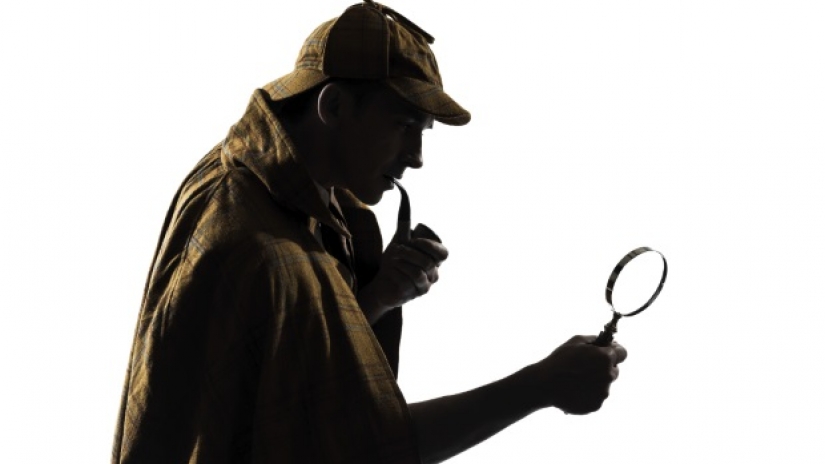 Retsgrundsætninger - Oplysningsprincip
Retsgrundsætning nr. 4: Officialitet
Afgrænsning af sagens ramme

Forvaltningen skal behandle ansøgninger og spørgsmål om hjælp i forhold til alle de muligheder, der findes for at give hjælp efter den sociale lovgivning, herunder også rådgivning og vejledning og hjælp hos andre myndigheder. 

RTS §
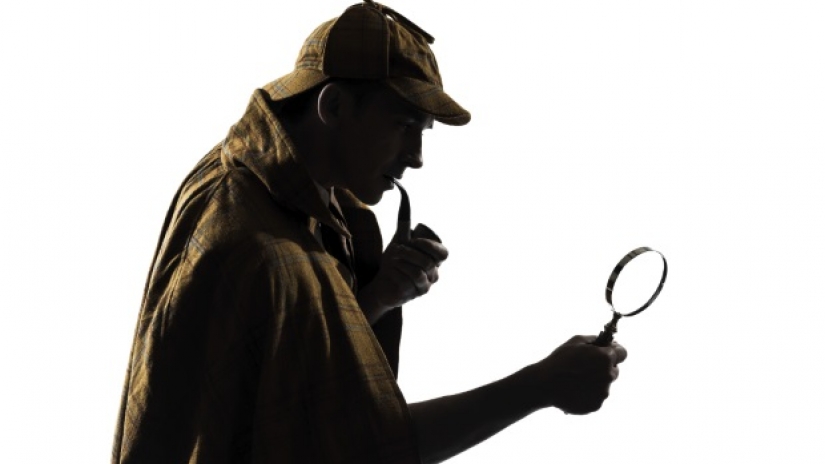 Retsgrundsætninger - Oplysningsprincip
Retsgrundsætning nr. 4: Officialitet
Hvilke oplysninger er nødvendige, før kommunen kan træffe afgørelse i en sag. (fastlæggelse af relevante beviskrav)

Princippet om ‘godt nok’

Relevanskriterier

Fokus på fakta

Forvaltningens OG borgerens interesser
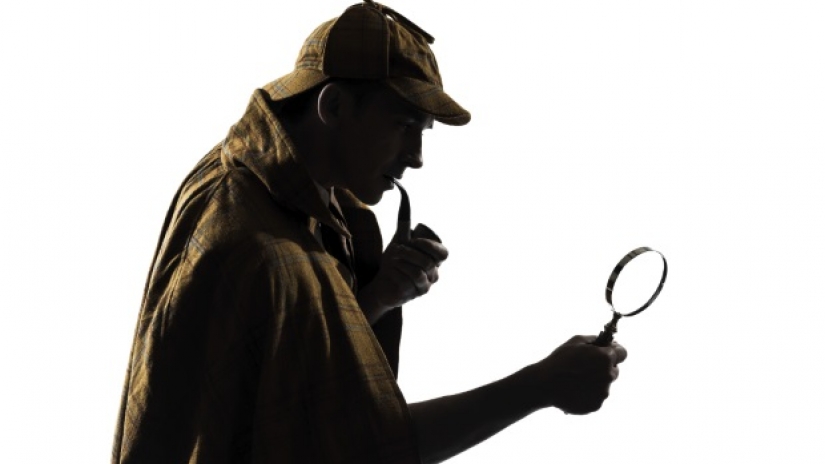 Retsgrundsætninger - Proportionalitet
Retsgrundsætning nr. 3: Proportionalitet
Hvad: Mindst indgribende tiltag

Hvorfor: Forebygge at den besluttende myndighed i sin iver efter at varetage uvedkommende hensyn/formål griber uforholdsmæssigt hårdt ind i borgerens interesse. 

Sikre at foranstaltningen er egnet til at nå målet.
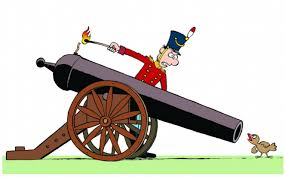 Retsgrundsætninger – Proportionalitet
Retsgrundsætning nr. 3: Proportionalitet
Per og Lise henvender sig på hospitalet fordi deres datter Maja på 6 måneder har ‘blå mærker’ forskellige steder på kroppen. 

På hospitalet kan lægen ikke umiddelbart finde nogen forklaring på de blå mærker. Der er ikke (andre) tegn på vold. Lægen bemærker at parret virker anspændt og vælger at lave en underretning til kommunen.

På baggrund af underretningen vælger kommunen at lave en ‘straks anbringelse’ af Maja hos en plejefamilie mens sagen undersøges yderligere. 

Parret har en søn på 3 år, der går i børnehave. Der er aldrig nogen der har lavet en underretning er på ham eller fundet tegn på vold.  

Er beslutningen om straks-anbringelse proportional?
Hvad kunne kommunen have gjort i stedet?
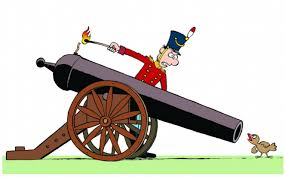 Retsgrundsætninger – Proportionalitet
Retsgrundsætning nr. 3: Proportionalitet
I handleplanen for en udviklingshæmmet pige i X-købing stor der, at det er målet at pigen skal lære at knytte venskaber og at hun skal tabe sig. 


Derfor besluttes det at pigen, sammen med sin støtte-kontaktperson, skal gå rundt om en nærliggende sø to gange om ugen. Gåturen afsluttes med et cafe-besøg.

Er handleplanens indhold (gåtur og cafe-besøg) proportional (egnet) til formålet?
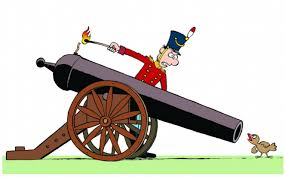 Hvad er sagens gang
Notatpligt, offentlighedsloven § 6
Ret til vejledning
( § 7 og 25)
Legalitet
Proportionalitet
Ret til at blive hørt
(§19-20)
Dialogprincip
Ret til en skriftlig begrundelse 
(§ 22 og 23)
Ret til at klage
(§ 25)
Oplysningsprincip
www.frivillighed.dk   •   66 14 60 61
Hvad er sagens gang – hvad kan bisidderen gøre
Hjælpe borgeren til at forberede mødet. Få delt alle væsentlige oplysninger
Hjælpe med at læse afgørelsen. Er den i orden?
Indhente oplysninger
Skrive en klage
Ret til en skriftlig begrundelse 
(§ 22 og 23)
Ret til at blive hørt
(§19-20
Ret til vejledning
( § 7 og 25)
Ret til at klage
(§ 25)
V  e  j  l  e  d  n  i  n  g
www.frivillighed.dk   •   66 14 60 61
Pause
Filtre i kommunikationen
r
Budskab
Afsender
Filter
Filter
Modtager
Hører borgeren hvad der bliver sagt?

Hører sagsbehandleren hvad borgeren siger?

Får borgeren sagt det han vil sige på en måde så det bliver forstået?
www.frivillighed.dk   •   66 14 60 61
Når hjernen ‘slår knuder’
10-100 neuroner pr sekund
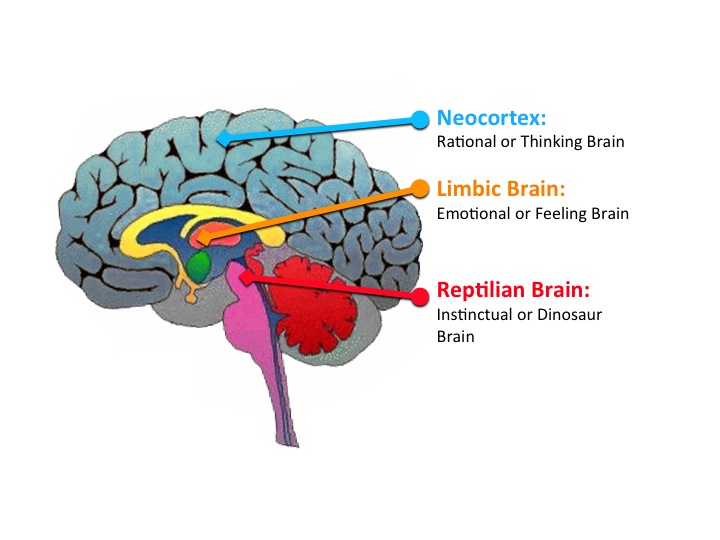 6.000.000.000 neuroner pr. sekunder
www.frivillighed.dk   •   66 14 60 61
Hvad føler vi, når vi tænker?
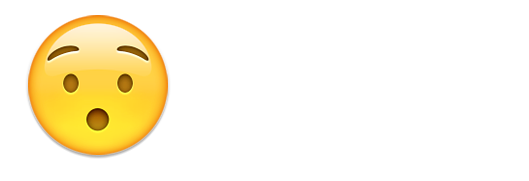 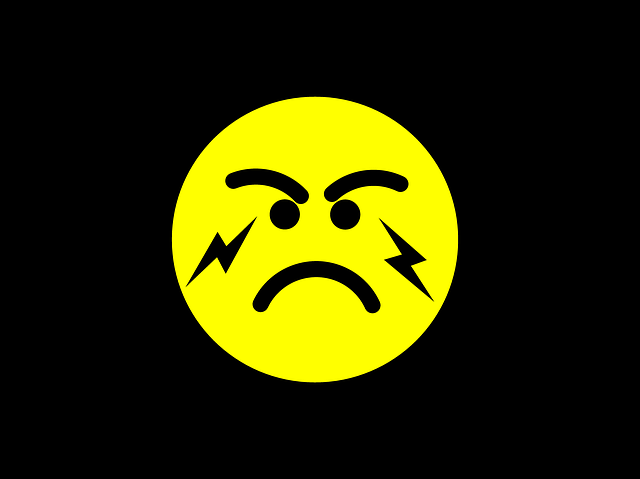 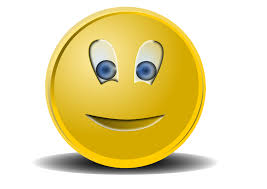 www.frivillighed.dk   •   66 14 60 61
Hvad kommunikerer vi med?
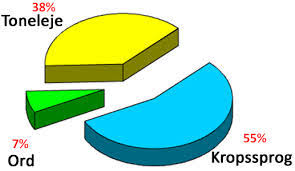 www.frivillighed.dk   •   66 14 60 61
Øvelse – ord er ikke alt
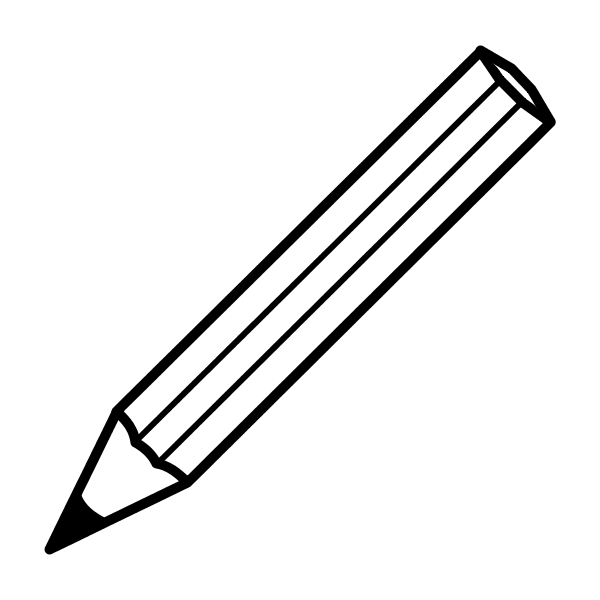 www.frivillighed.dk   •   66 14 60 61
Hvilke briller har vi på?
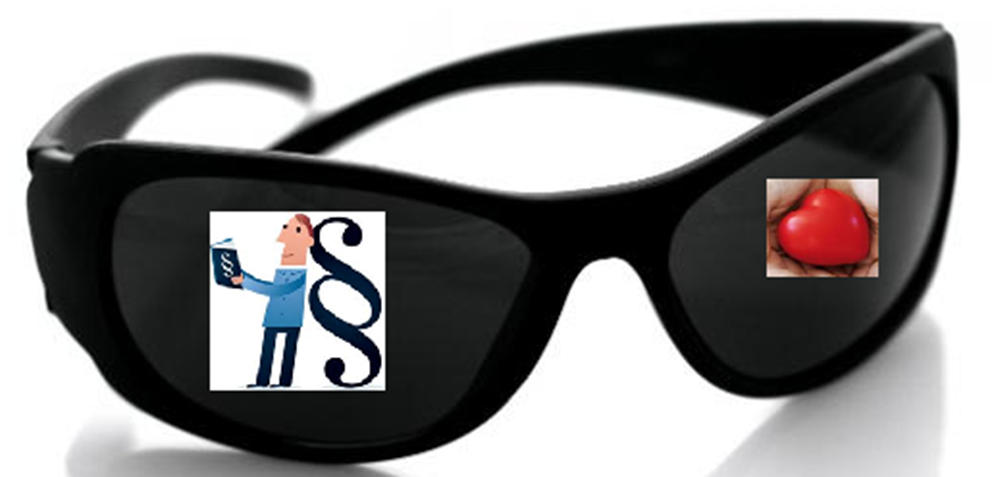 www.frivillighed.dk   •   66 14 60 61
Øvelse: Forbered Hanne’s møde med kommunen
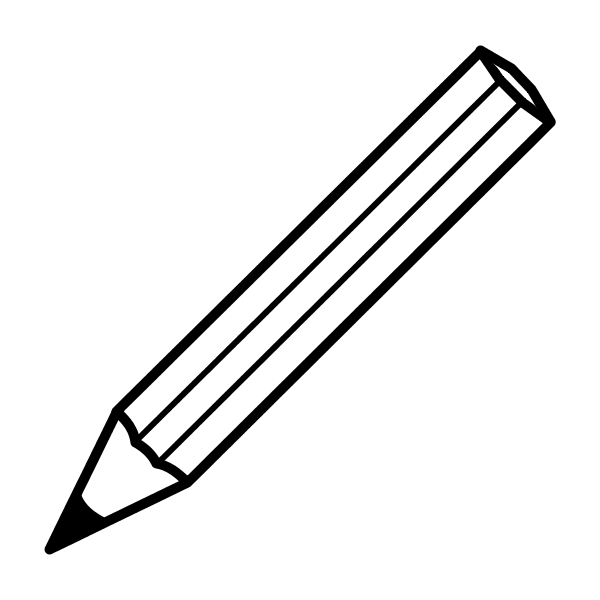 www.frivillighed.dk   •   66 14 60 61
Hvordan gør vi filtrene mindre?
Ligeværdig kommunikation
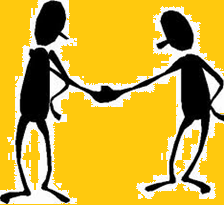 www.frivillighed.dk   •   66 14 60 61
Ligeværdig kommunikation
Undgår beskyldninger, anerkender og udforsker

Udtrykker egne interesser og behov.

Stiller spørgsmål.
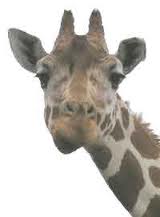 www.frivillighed.dk   •   66 14 60 61
Udforskende spørgsmål
Gå på opdagelse i den andens virkelighed
Vær åben og nysgerrig
Giv plads til kompleksitet uden at konkludere
Spørg ind til den andens virkelighed
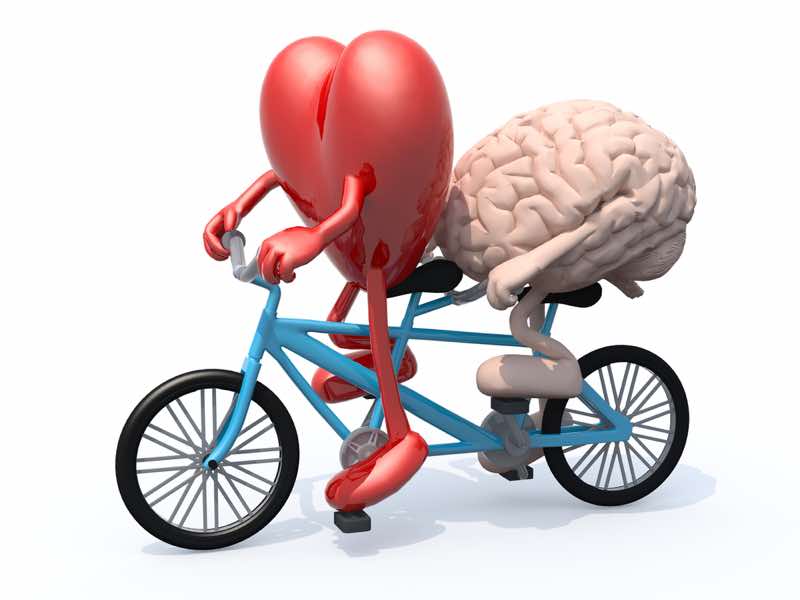 www.frivillighed.dk   •   66 14 60 61
Forbinder følelser og rationalitet
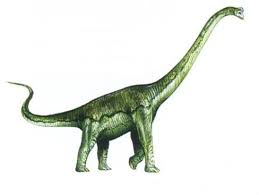 Standpunkt
Behov
Bekymring
Interesse
www.frivillighed.dk   •   66 14 60 61
Stiller spørgsmål
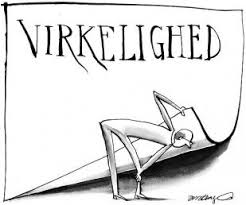 www.frivillighed.dk   •   66 14 60 61
Gode spørgsmål
Mest effektive: 

Åbne spørgsmål
Opfølgende spørgsmål 
Alternative spørgsmål
Lukkede spørgsmål
Ledende spørgsmål?
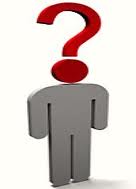 www.frivillighed.dk   •   66 14 60 61
Øvelse: Identificer de forskellige spørgsmålstyper
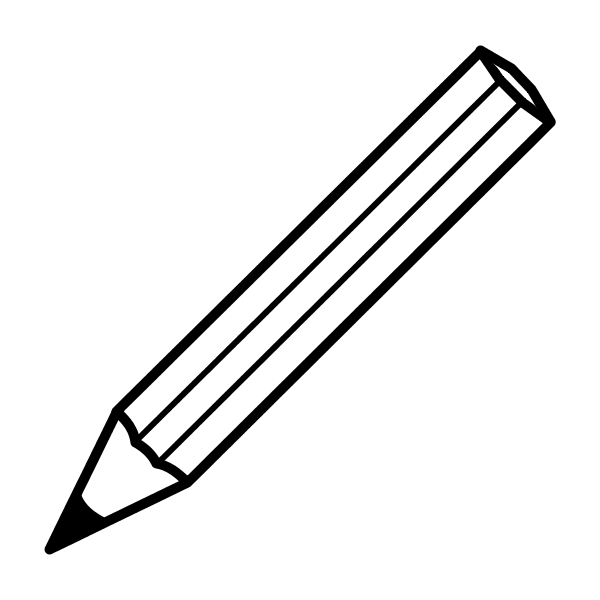 www.frivillighed.dk   •   66 14 60 61
Bisidderopgaven:Før under og efter mødet
Før Mødet - Relationen
Hvorfor er vi her?

Hvad er det vi skal sammen? 

Hvad kan vi forvente af hinanden?
www.frivillighed.dk   •   66 14 60 61
Situationen
Situationen
Hvad er borgerens situation, og familiære situation? 
Er der noget borgeren er bekymret for?

Problemer (eller udfordringer)
Hvad er borgerens behov (en bolig, penge, sygdom)
Hvad står i vejen for at borgeren kan få opfyldt sit/sine behov
www.frivillighed.dk   •   66 14 60 61
Skab overblik
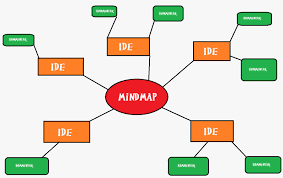 www.frivillighed.dk   •   66 14 60 61
Øvelse
Kortlæg  Johns situation

Hvilke behov har han? Hvordan kan de imødekommes?
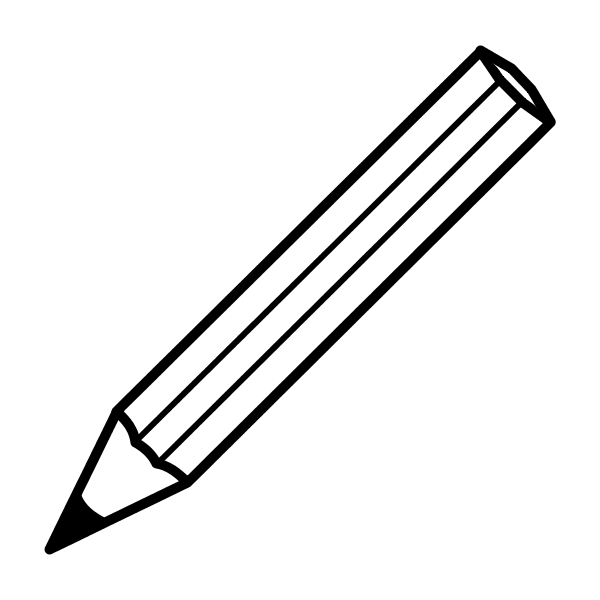 www.frivillighed.dk   •   66 14 60 61
Det gode møde
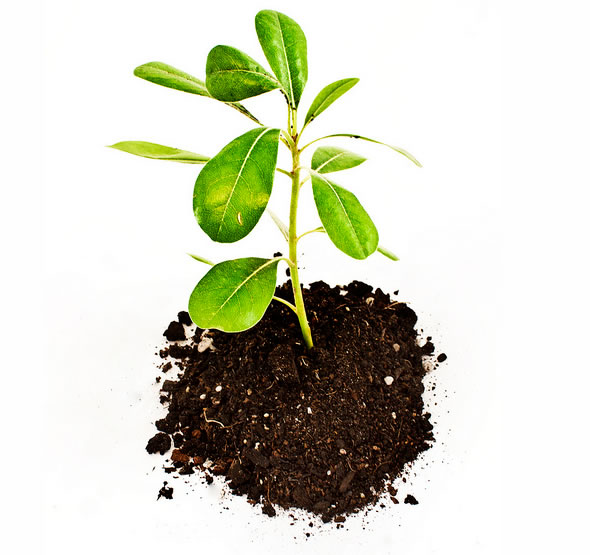 Skabende – hvad vil vi skabe?
Effektivt 
Involverende
Meningsfyldte
www.frivillighed.dk   •   66 14 60 61
Det gode møde
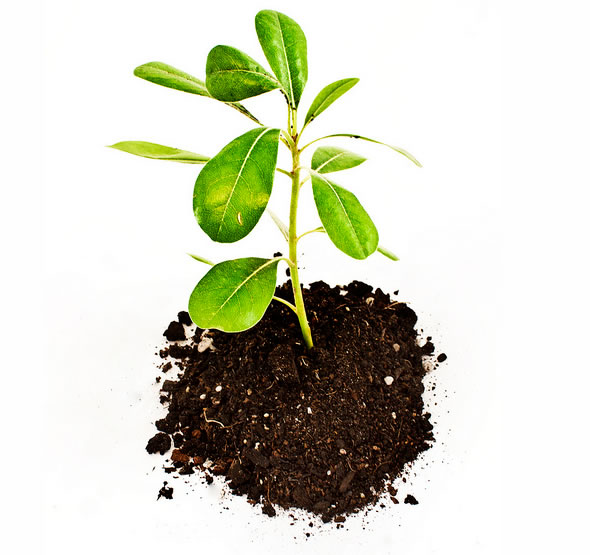 Hvad skal vi mødes om? 
Hvad vil vi gerne have ud af mødet?
Hvor lang tid har vi? 
Er de relevante deltagere til stede på mødet?
www.frivillighed.dk   •   66 14 60 61
Den gode begyndelse
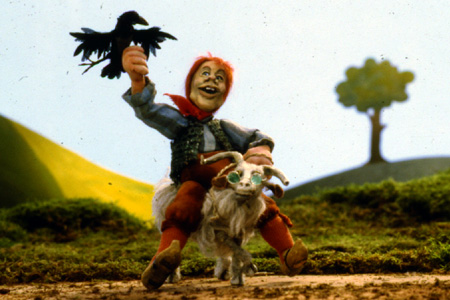 www.frivillighed.dk   •   66 14 60 61
Under mødet: Hold det på sporet
Bevar roen – sæt ord på det der fylder
Hold den ‘gode tone’
Bevar fokus
Forbind standpunkter, følelser og behov (spørg ind)
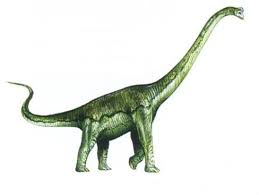 www.frivillighed.dk   •   66 14 60 61
Standpunktsudvekling
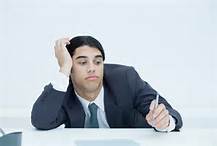 Standpunktsudveksling
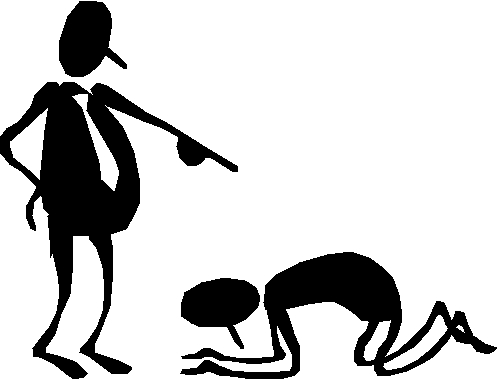 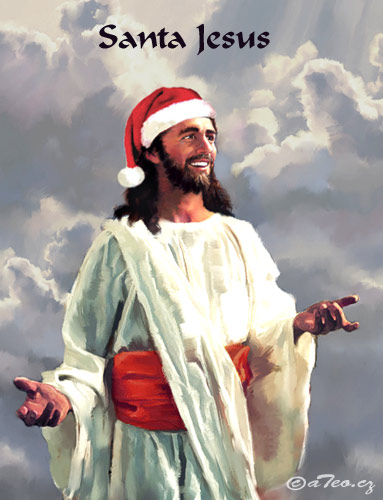 www.frivillighed.dk   •   66 14 60 61
Under mødet – stil åbne spørgsmål
Hvad mener du, når du siger sådan?
Hvad bekymrer dig ved forslaget
Hvilke behov opfylder forslaget (ikke)
Hvad er jeres interesse i denne sag?
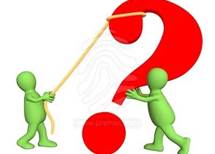 www.frivillighed.dk   •   66 14 60 61
Efter mødet
Afrunding
Referat
Næste skridt
Evaluering af mødet
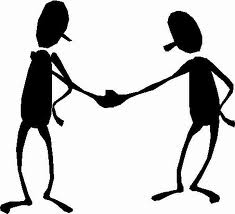 www.frivillighed.dk   •   66 14 60 61
‘Afgørelsens time’ -  Krav til afgørelsen
Har kommunen de rigtige, faktiske oplysninger – og bruger de dem i afgørelsen? 
Er der krav om Handleplan, funktionsevneundersøgelse, arbejdsprøvning – og er det foretaget og brugt i afgørelsen?
Er borgeren blevet partshørt i oplysningerne?
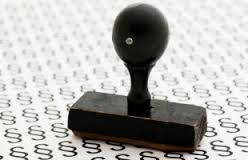 www.frivillighed.dk   •   66 14 60 61
Hvad skal en afgørelse indeholde?
Selve afgørelsen
Henvisning til relevante retsregler
Begrundelse (hvad er der lagt vægt på ved afgørelsen – her skal afgørelsen koble reglerne med de faktiske omstændigheder – og både forhold der vejer for og imod skal inddrages i overvejelserne.
Klagevejledning
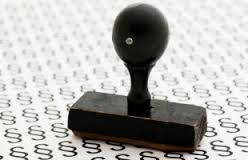 www.frivillighed.dk   •   66 14 60 61
Hvad skal en afgørelse indeholde?
Øvelse: Er afgørelsen som den skal være?
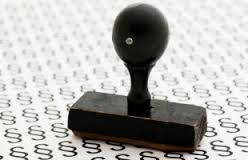 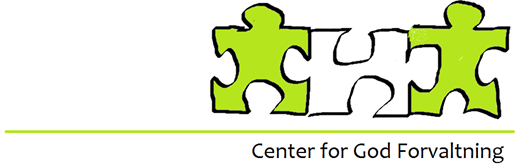 www.frivillighed.dk   •   66 14 60 61
Principper for godt bisidderarbejde
Uafhængighed og upartiskhed
Myndig gørende
Inkluderende
Fortrolighed
Tilgængelighed og synlighed
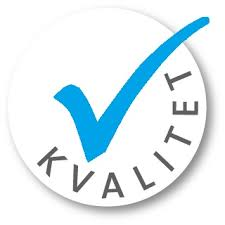 www.frivillighed.dk   •   66 14 60 61